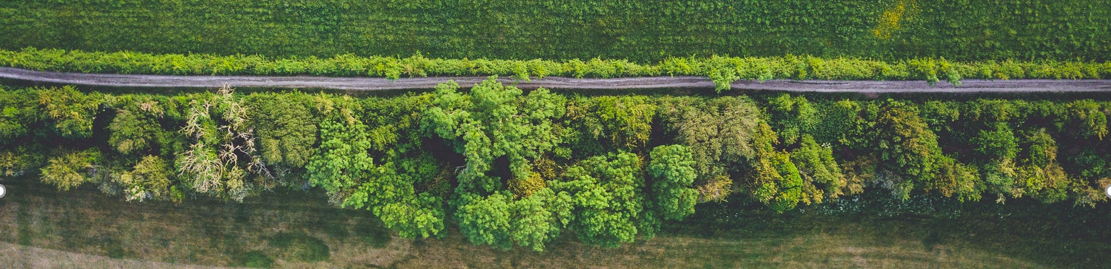 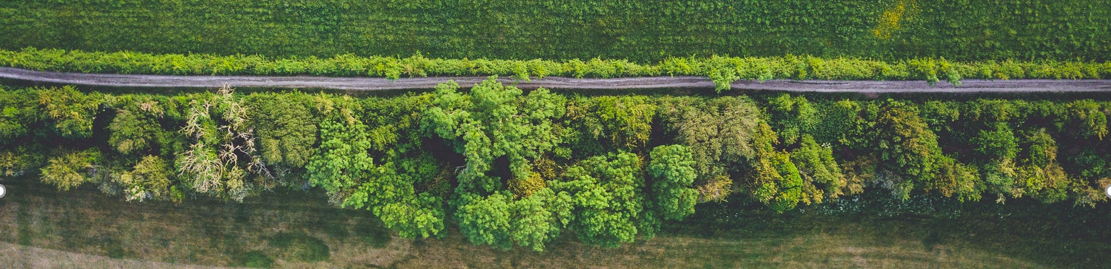 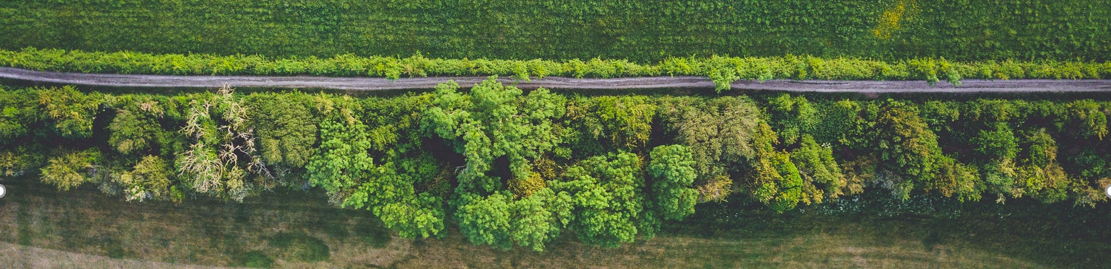 Protection of the environment and the  internal market: analysis of concrete cases
Università degli Studi di Napoli "Federico II“ – Summer School in European Environmental Taxation
Salvatore D’Acunto – 23/6/2022
Summary
Dynamic interaction between Environmental policy and Internal Market
Examples of interaction in harmonisation 
Examples of frictions based on
ECJ case-law 
National requirements
EU ongoing actions
Examples of synergetic convergence
Conclusions and way forward
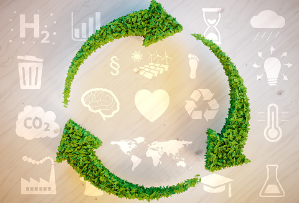 2
Environmental policy and Internal Market: a dynamic relation
Internal Market: 30 year old (1992) and “renaissance” in time of crisis (health/political/economic)
Green Deal in time of global warming and strategic autonomy
Two legal basis in the Treaty: articles 114 and 192
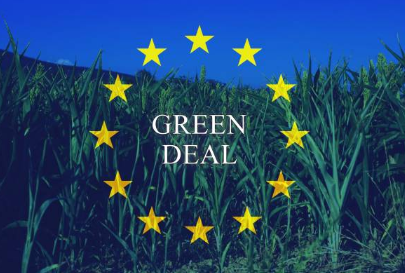 3
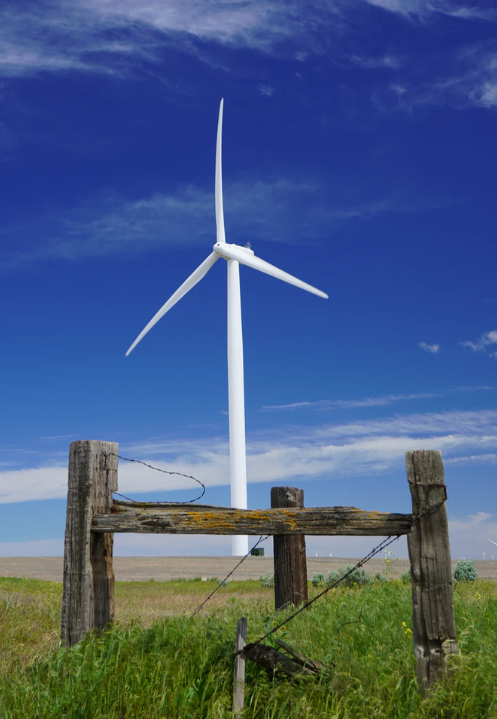 TFEU: Internal Market and Environmental policy legal basis
Article 114 [ex-article 95 / 100a]: achievement of the objectives in Article 26, measures for the approximation of the provisions having as their object the establishment and functioning of the internal market; high level of protection of health, safety, environmental protection and consumer protection…
Article 192(1) [ex-article 175 / 130s]: quality of the environment, protection of  human health, utilisation of natural resources, combating climate change (reference to Article 191)
4
Use of Environmental and Internal Market legal basis
Examples of environmental directives or regulations
Based on article 114 (ex-article 95) only: 
3 Directives: 94/62/EC on packaging and packaging waste, 86/278/EECon sewage sludge, 2015/720 on plastic bags
1 Regulation (EU) 2019/1009 on fertilising products
1 proposal for Regulation on batteries and waste batteries, repealing Directive 2006/66/EC and amending Regulation (EU) 2019/1020
Based on article 192 (ex-article 175) only: 
8 Directives: 2008/98/EC waste framework, 2000/53/EC on end-of-life vehicles, 1999/31/EC on landfill, 2006/2/CE on extractive waste, 2012/19/EU on waste electrical and electronic equipment, 2019/904 on single-use plastics, 2008/56/EC – Marine Strategy Framework, 2010/75/EU on industrial emissions
4 Regulations: 1257/2013 on ship recycling, 2019/1021 on persistent organic pollutants, 1013/2006 on shipments of waste, 2020/741 on the minimum requirements for water reuse
Based on articles 114 and 192 : 
1 Directive: 2006/66/EC on batteries
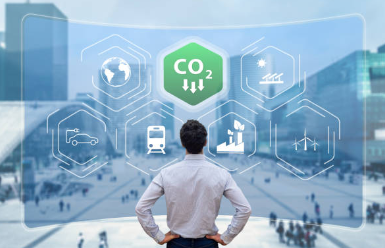 5
Environmental policy and Internal Market: case-law
Law of the Court of Justice: Free circulation of goods (Dassonville 8/74)
Complementarity and mutual exclusion between EU directives and TFEU
Three-fold test: non-discrimination, justification, proportionality (COM/ES C-428/12) 
Non discrimination
Justification by a public interest grounds under article 36 TFEU or by overriding requirements under ECJ case-law
Proportionality: 
appropriate/suitable for the attainment of the objective pursued (must pursue the objective in a consistent and systematic manner),
must not go beyond what is necessary to attain such objective (can’t be replaced by less restrictive measure)
6
Examples of frictions resulting from national requirements (ECJ judgments)
Example of compatibility with art.34 TFEU (free movement of goods):
National requirements on notification and registration of chemical substances additional to EU harmonised rules (REACH: C-472/14 SE), not preventing their import
Examples of incompatibility with art.34 
Favourable tax scheme applicable only to biogas transported in national network (C-549/15 SE) 
Free distribution reserved to green electricity through local distribution system (C-492/14 BE) 
Mandatory conditions on the age of transport vehicles (C-428/12 COM/ES) or 
Prohibition to use specific motorway (in the absence of alternatives, notably rail, C-320/03 COM/AT, or instead of ban for EURO classes and speed limits, C-28/09 COM/AT) 
NB other interesting cases: C-198/14 (FI alcohol sales, also on art.110 TFEU), C-463/01 (COM/DE and C-309/02 DE, on packaging), 302/86 (COM/DK limited quota on non-approved containers for imported beverages)
7
Examples of frictions resulting from other national requirements (based on experience)
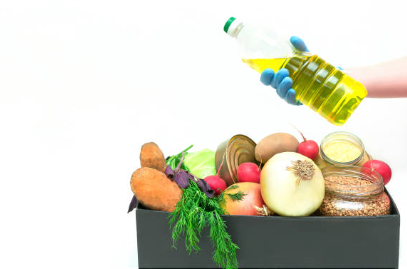 National requirements in the area of:
borderline discrimination: public incitement to consumption of “local” food products (see “Buy Irish”, 249/81)
not national origin but link with the production in an area relatively close and limited distance
also non-national but cross-border products
short supply chain (only one intermediary) 
export restrictions: cap/control on use of natural resources (wood, construction)
import restrictions: packaging and packaging waste labelling
8
Examples of frictions in ongoing EU actions
Authorisation, restriction or ban of chemical substances (REACH*, CMR** directive, cosmetics, toys, etc.)
Microplastics in cosmetic products (REACH)

* Registration, Evaluation, Authorisation and Restriction of Chemicals
** Carcinogenic, Mutagenic, or toxic for Reproduction (CMR substances)
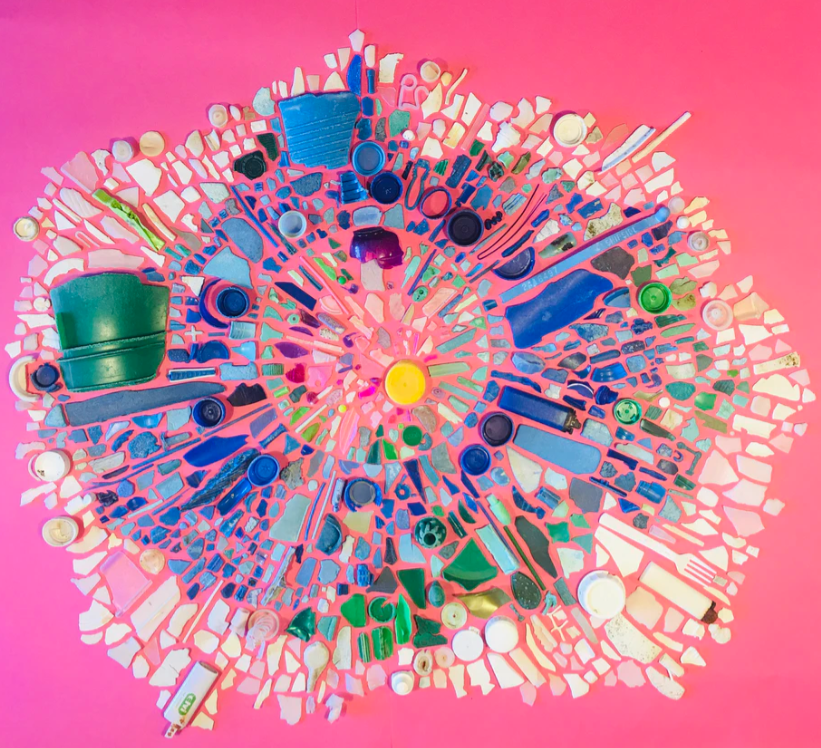 9
Examples of synergetic convergence
Cosmetic products
Ecolabel (voluntary) / new sustainability culture
Animal testing ban (exception under REACH also for environmental reasons): alliance between animalist NGOs and industry !
Beach concessions (ongoing Italian case)
Equal treatment and competitive procedures
Quality of the offer and of the service to limit the impact on landscape, environment and ecosystem
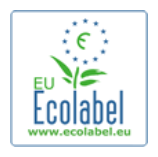 10
Conclusions and way forward
Need for “ever closer” synergy between the two policies
At EU level
Harmonisation: 
need to use Internal Market legal basis in order to achieve dual solution
choice of the legal instrument: regulation vs directive
Preliminary rulings (art. 267 TFEU) 
Enforcement actions (art. 258 TFEU)
At national level: need for virtuous mutual contamination (preparation at national level and notification under Transparency Directive EU/2015/1535)
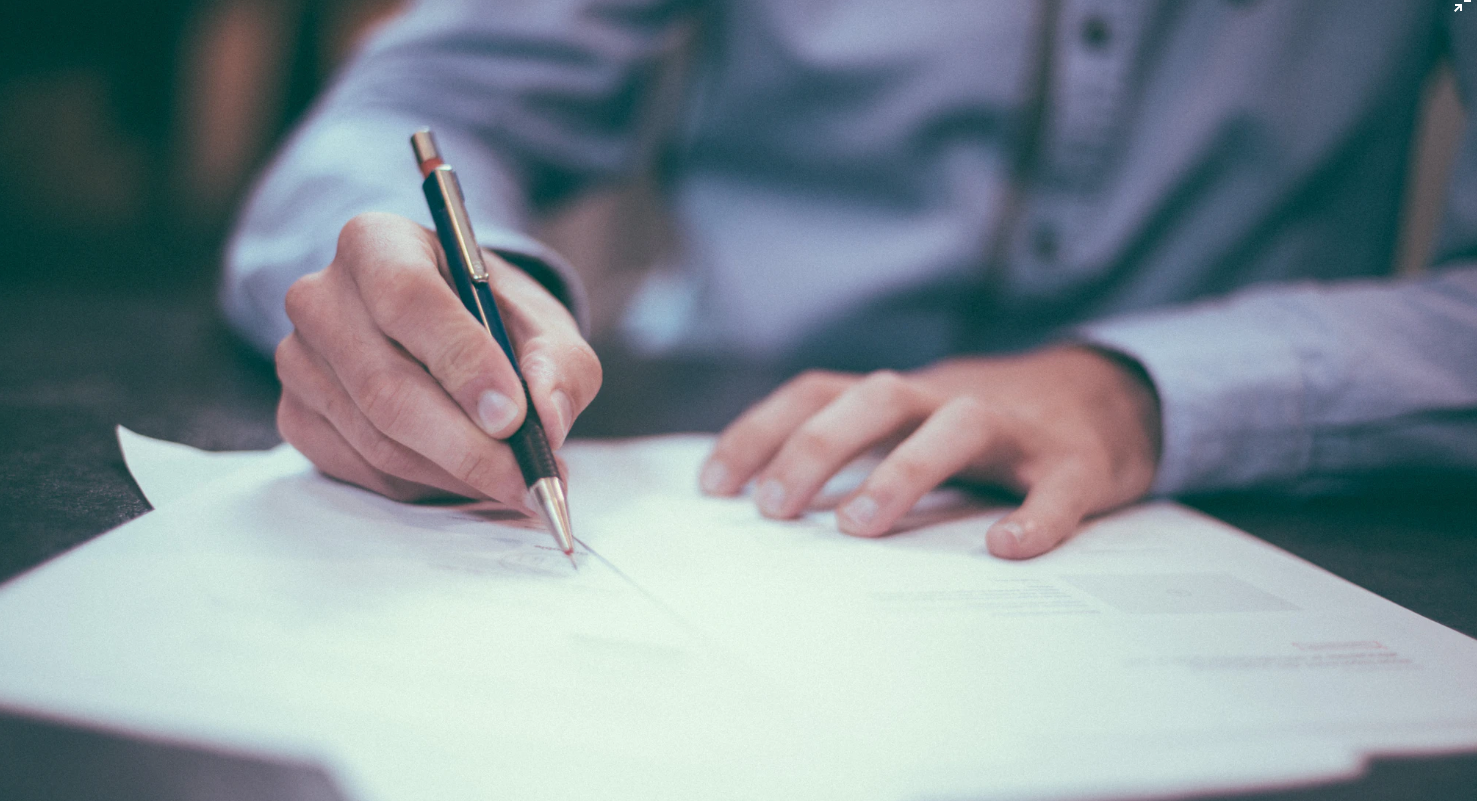 11
Thank you – Grazie assai
Photo credits:  unsplash.com
12
[Speaker Notes: Update/add/delete parts of the copy right notice where appropriate.
More information: https://myintracomm.ec.europa.eu/corp/intellectual-property/Documents/2019_Reuse-guidelines%28CC-BY%29.pdf]